03. Pet Shop Example + Debugging Smart Contracts
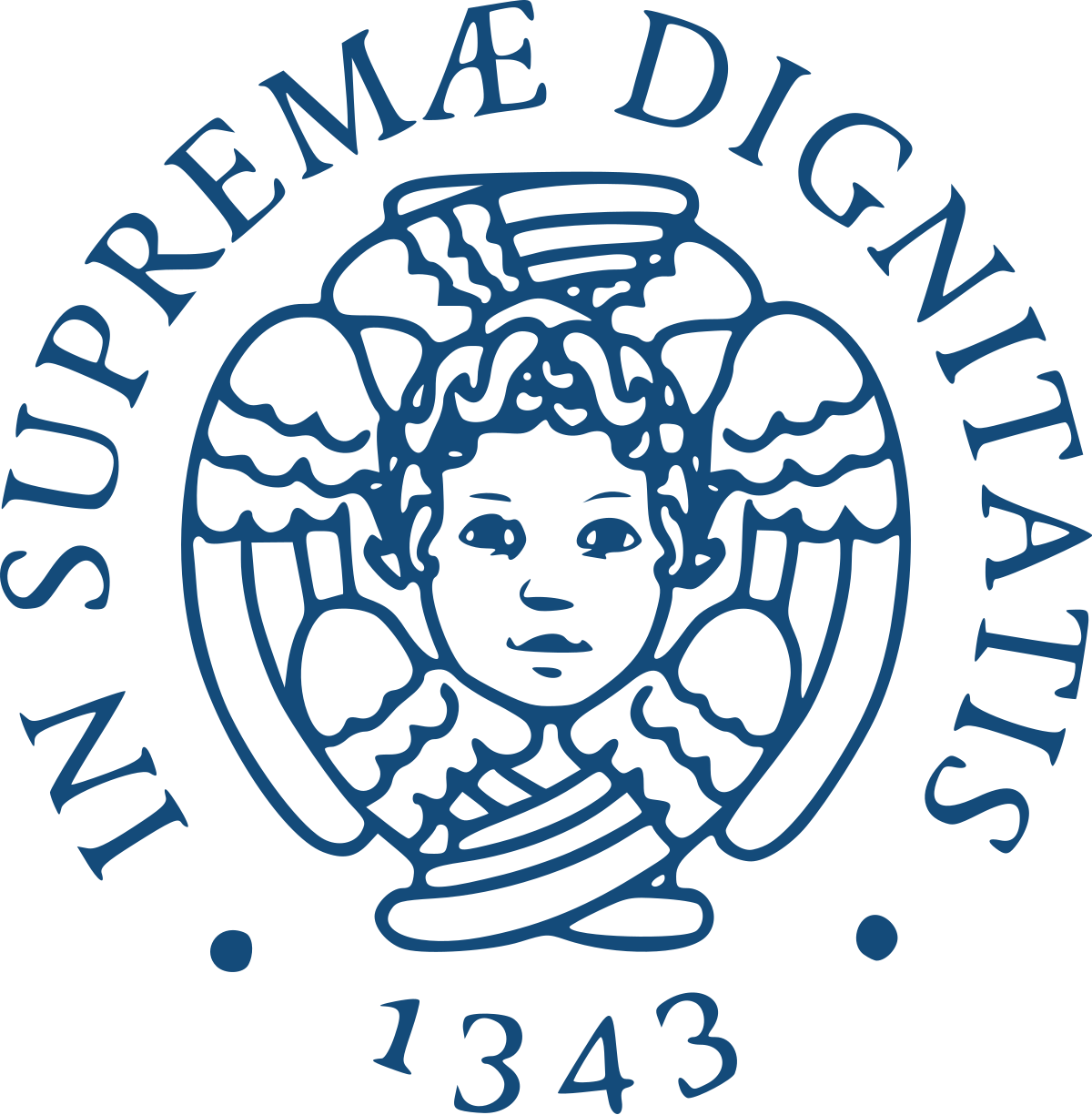 Ricardo Almeida, May 23
r.almeida@studenti.unipi.it
Università di Pisa
Simple example of a Dapp implementing an adoption pet centre.
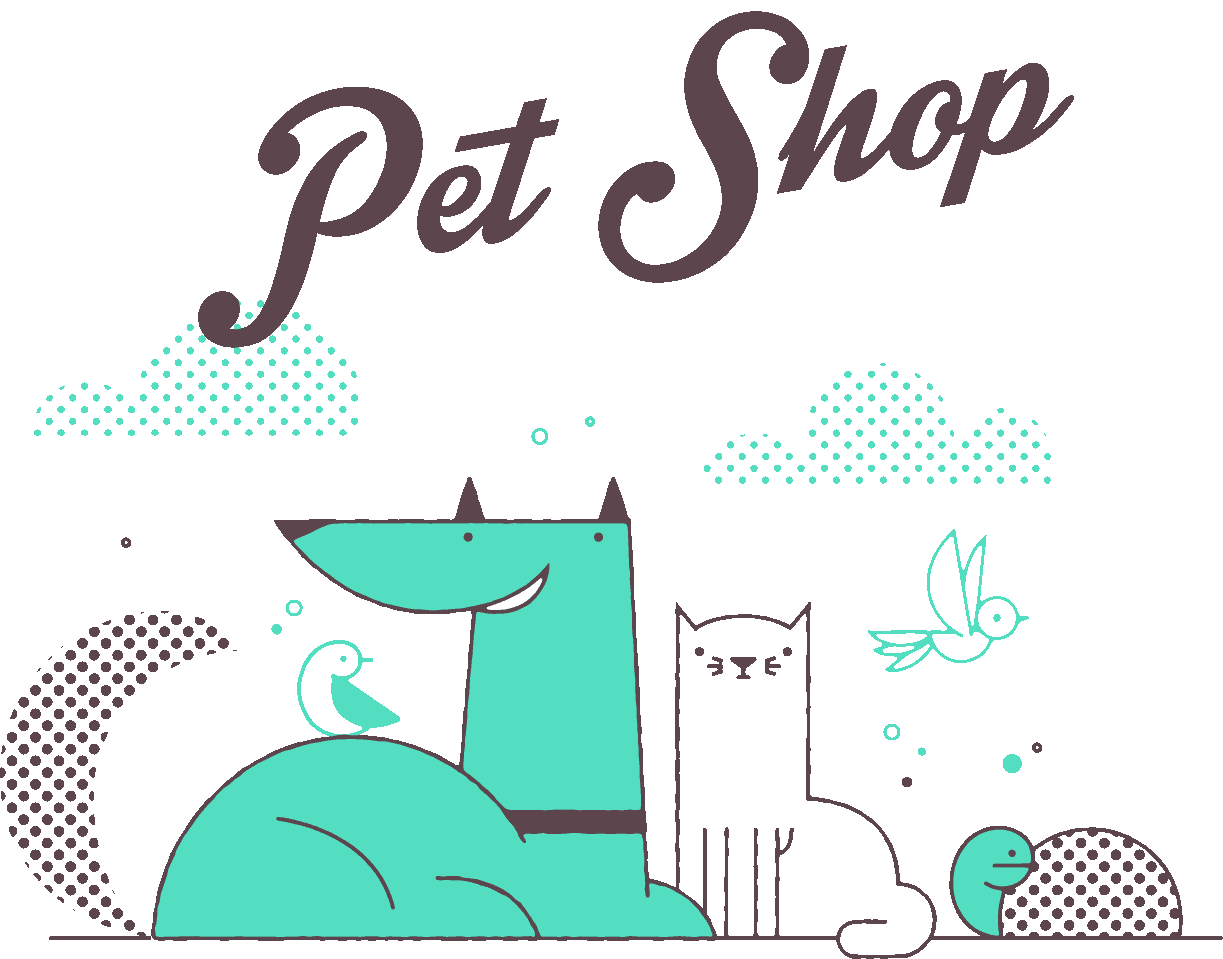 Original tutorial available on:https://trufflesuite.com/guides/pet-shop
Pre-requisites
Make sure you have the following installed in your system:
Node.js and npm
Truffle
Ganache
Git (optional)

Check Lesson 01 contents for help/instructions on these elements.
Create empty project using a Truffle Box
Alternative to the truffle init <project_name> command.
Unboxing a basic project structure does not creates the project folder. As such, create this first:
$ mkdir pet-shop-example

Get inside the folder and unbox the project basic structure:
$ cd pet-shop-example
$ truffle unbox pet-shop
Truffle box
The unbox command creates and pre-populates the following folder structure:
contracts: location of the source contracts.
migrations: contains the migration files required for deployment.
test: contains Javascript and Solidity test files.
truffle-config.js: the main configuration file for the project.
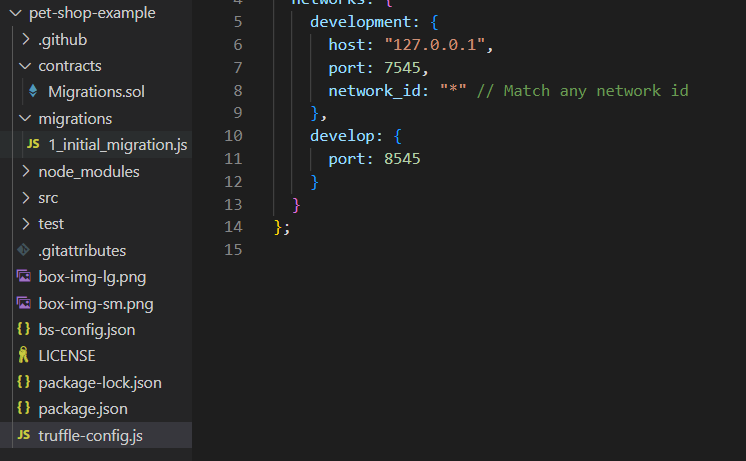 Sidenote: other Truffle boxes
The Truffle suite provides many pre-defined boxes with the basic project frameworks .
Check out https://trufflesuite.com/boxes/ for other “boxes”.
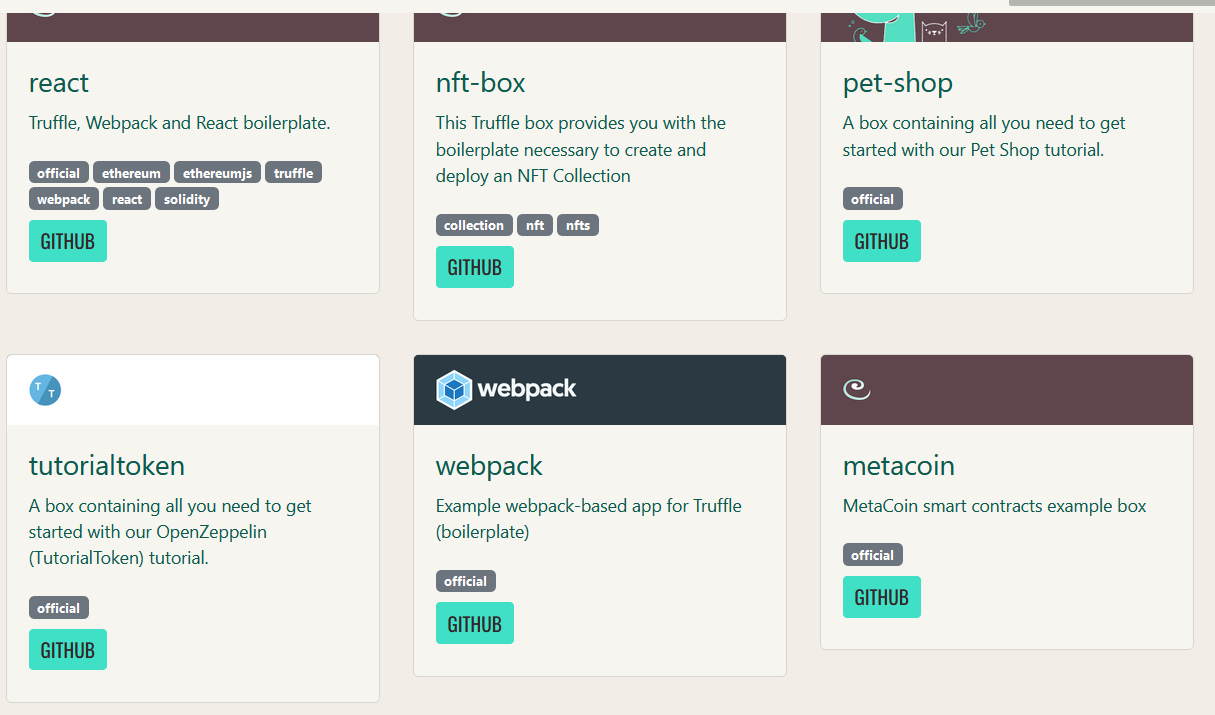 Sidenote2: add node_modules to .gitignore
Node.js based web projects contain a node_modules folder containing all the required Javascript modules to run the project.
Typically, this folder contains many small files and folders, which can complicate and delay remote repository synchronizations.
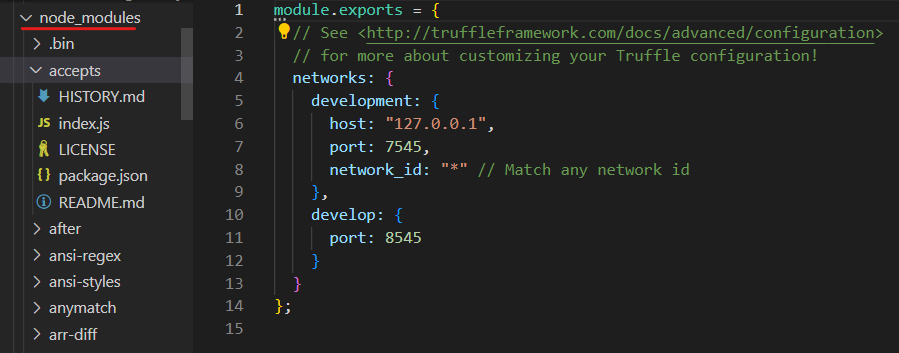 Sidenote2: add node_modules to .gitignore
By default, Git tries to synchronize the whole folder remotely, which can lead to an unsustainable number of files to synchronize:
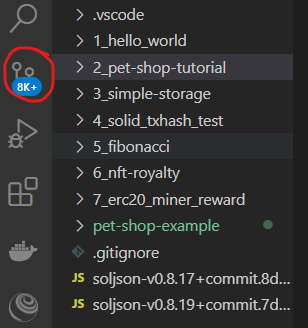 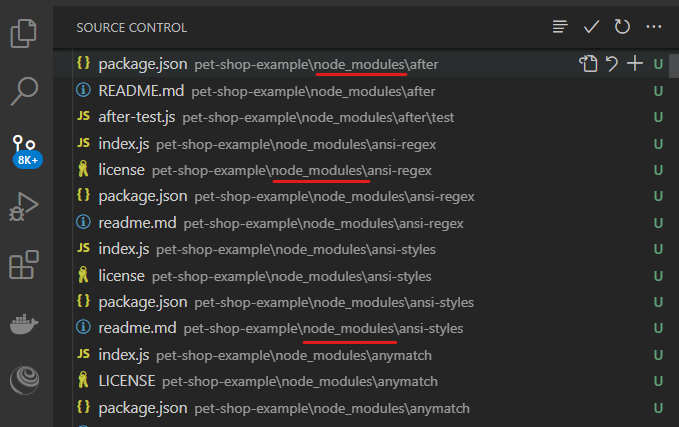 Sidenote2: add node_modules to .gitignore
node_modules contents are, usually, irrelevant in the remote project since they can be recovered via package.json contents.
Create a .gitignore file in the same folder where the git synchronization files are (.git).
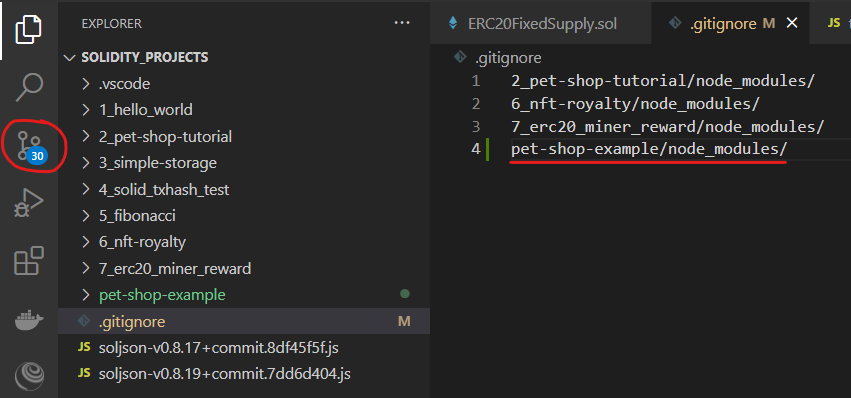 Add the relative path to the
node_modules folder to it and the number of files to synchronise should drop
Create the base contract file
Use Truffle to create the base Adoption contract file from the base project folder:
$ cd pet-shop-example
$ truffle contract create Adoption
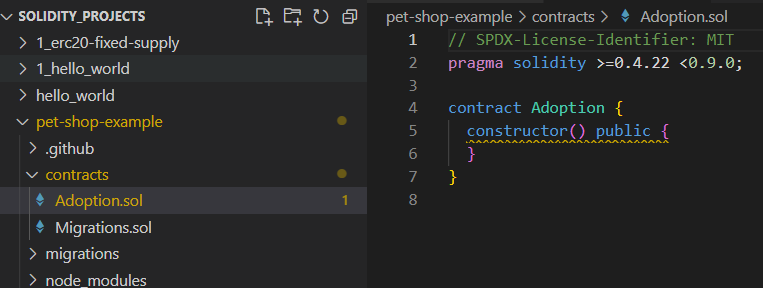 Adoption Smart Contract: init contract
Add the variable used to keep up with the pet adoptions:



Each pet is going to be adopted by an account, which is represented internally as an address.
The contract limits the number of possible adoptions to 16.
contract Adoption {
    address[16] public adopters;}
Adoption Smart Contract: adopt function
Add the function to process pet adoptions:





Function only runs if a valid petId (0 <= petId <= 15) if provided.
Fills out the adopter’s array position with the address that triggered the function execution.
function adopt(uint petId) public returns (uint) {
        // There are only 16 pets available in this shop, numbered from 0 to 15
        require(petId >= 0 && petId <= 15);
        // Set the adopter's address to the respective slot in the adopter's array
        adopters[petId] = msg.sender;
        // Return the id of the pet that was adopted
        return petId;
    }
Adoption Smart Contract: getAdopters() function
Add a simple function to retrieve the array of adoptions, i.e., which pets where adopted by which accounts:



This function simply returns the current version of the internal adopter’s array.
function getAdopters() public view returns (address[16] memory) {
	// Simply return the current version of the adopter's internal array
	return adopters;
}
Adoption Smart Contract: create migration file
The pet-shop base project was built using an older migration process based in a Migration.sol contract and a 1_initial_migration.js file.




These are not necessary anymore. Delete them.
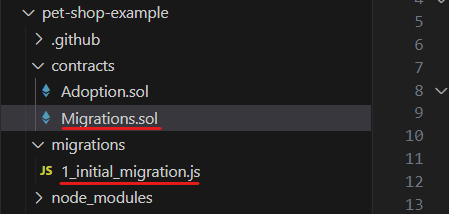 Adoption Smart Contract: create migration file
The migration process requires only one migration file. Create a 1_deploy_contracts.js file inside the migration folder and add the following content to it:




Open a Ganache instance, compile and deploy the contract with:
$ truffle migrate
const Adoption = artifacts.require("../contracts/Adoption.sol");
module.exports = function (instance) {
    instance.deploy(Adoption);
};
Adoption Smart Contract: verify deployment
Check the Ganache instance and the script output:
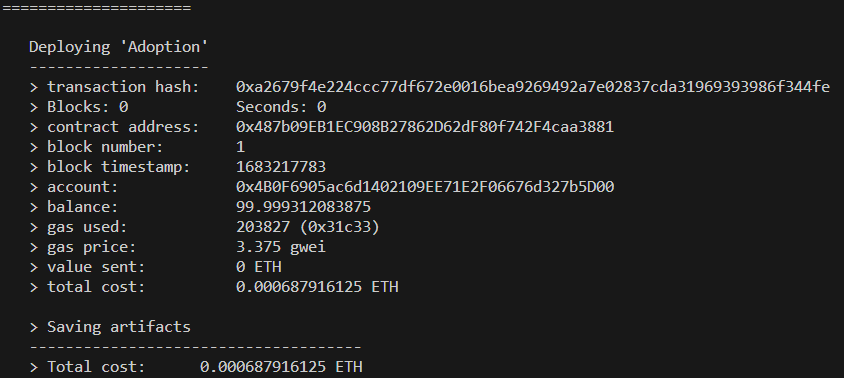 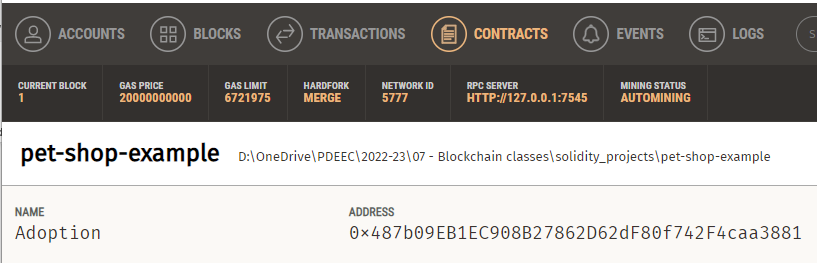 Adoption project: Test contract
Use truffle to create the test file template:
$ truffle create test TestAdoption
Edit the test file created accordingly:
Base test routine:
const Adoption = artifacts.require("Adoption");
contract("Adoption", function (accounts) {
    let adoption;
    let expectedPetId;
    before(async () => {
        adoption = await Adoption.deployed();
    });
};
Adoption project: Test contract
Test the adopt function:
describe("Adopting a pet and retrieving account addresses", async () => {
        before("Adopt a pet using accounts[0]", async () => {
            await adoption.adopt(8, { from: accounts[0] });
            expectedAdopter = accounts[0];
        });

        it("Can fetch the address of an owner by pet id", async () => {
            const adopter = await adoption.adopters(8);
            assert.equal(adopter, expectedAdopter, "The owner of the adopted pet should be the first account.");
        });
};
Adoption project: Test contract
Test the retrieval of all the pet owners (add this block right bellow the previous ‘it’ block:



Run the tests using truffle:
$ truffle test
it("Can fetch the collection of all pet owner's addresses", async () =>{
     const adopters = await adoption.getAdopters();
     assert.equal(adopters[8], expectedAdopter, "The owner of the adopted pet should be in the collection.");
});
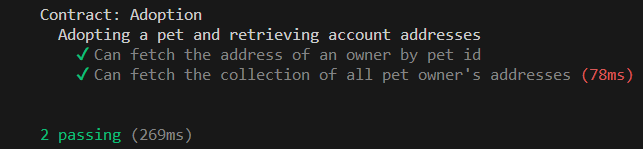 Adoption web interface: get web3.js
Open “src/js/app.js” file and edit the initWeb3 function to find a provider for the web3.js library:
initWeb3: async function() {
    if (window.ethereum) {
      App.web3Provider = window.ethereum;
      try {
        await window.ethereum.enable();		// Request account access
      } catch(error) {
        console.error("User denied account access");	// User was denied account access
      }
    }
    else if (window.web3) {
      App.web3Provider = window.web3.currentProvider;
    }
    else {
      App.web3Provider = new Web3.provider.HttpProvider("http://localhost:7545");
    }    web3 = new Web3(App.web3Provider);    return App.initContract();
  }
Adoption web interface: initialize contract
Move on to the function that initializes the contract instance:
initContract: function() {
    $.getJSON("Adoption.json", function(data) {
      var AdoptionArtifact = data;    // Get the contract artifact and initialize it
      App.contracts.Adoption = TruffleContract(AdoptionArtifact);
      // Set the web3.js provider for our contract to the provider defined in the previous function
      App.contracts.Adoption.setProvider(App.web3Provider);
      // Use the contract to retrieve and mark the adopted pets
      return App.markAdopted();
    });
    return App.bindEvents();
  }
Adoption web interface: Mark adopted pets
Define the function that mark which pets were adopted so far:
markAdopted: function() {
    var adoptionInstance;
    App.contracts.Adoption.deployed().then(function (instance) {
      adoptionInstace = instance;
      return adoptionInstance.getAdopters.call();
    }).then(function (adopters) {
      for (i = 0; i < adopters.length; i++) {
        if (adopters[i] !== '0x0000000000000000000000000000000000000000') {
          $('.panel-pet').eq(i).find('button').text('Success').attr('disabled', true);
        }
      }
    }).catch(function(err) {
      console.log(err.message);
    });
  }
Adoption web interface: handle adoptions
Finally, edit the handleAdopt function as such:
handleAdopt: function(event) {
    event.preventDefault();
    var petId = parseInt($(event.target).data('id'));
    var adoptionInstance;
    web3.eth.getAccounts(function(error, accounts) {
      if (error) { console.log(error); }
      var account = accounts[0];      App.contracts.Adoption.deployed().then(function (instance) {
        adoptionInstance = instance;
        return adoptionInstance.adopt(petId, {from: account});
      }).then(function() {
        return App.markAdopted();
      }).catch(function(err) {
        console.log(err.message);
      });
    });
  }
}
Adoption project: Connect Metamask
We need an Ethereum wallet to interact with the Adoption page.
We already have 10 accounts with plenty of (fake) Ether in our Ganache instance.
Let’s connect Metamask and the Ganache accounts to the Metamask wallet.
Open Metamask and login into 
the application:
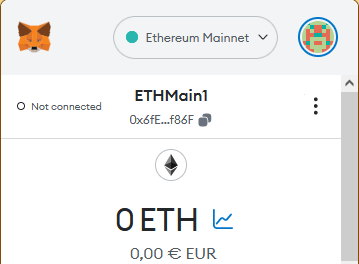 Adoption project: Connect Metamask
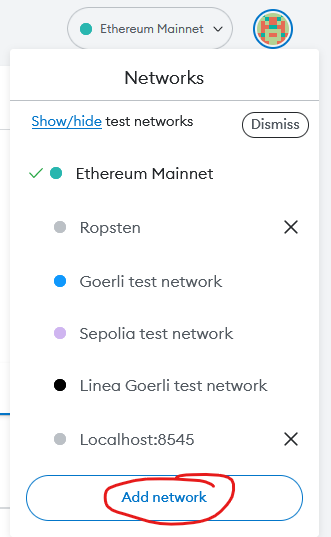 Add the local network implemented by Ganache to Metamask.
Click in the network drop down menu at the top of the page and select “Add Network”.
Select “Add a network manually” at the bottom of the next page.
Adoption project: Connect Metamask
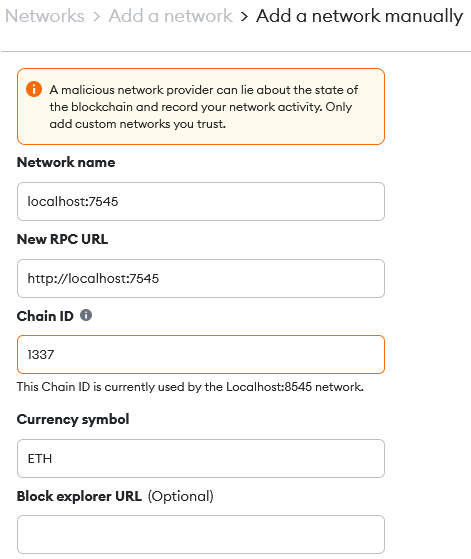 Add a new network to Metamask with the network details from the Ganache network:
The ChainID is always the same for local networks: 1337
Save and connect to the new local network.
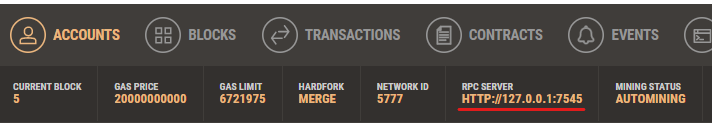 Adoption project: Add local accounts
The Ganache accounts need to be added to Metamask first.
Open Metamask and click on the account symbol in the upper right corner and select “Import account” from the drop-down menu:
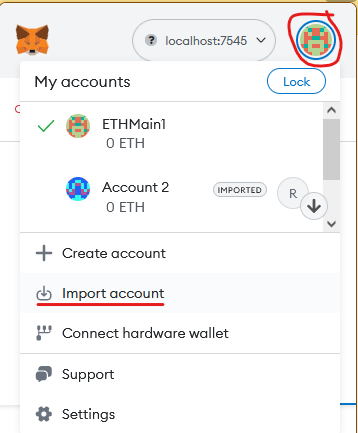 Adoption project: Add local accounts
We need to provide the account’s private key to add it to Metamask.
Go back to Ganache and click the key symbol in Account 1 to show its private key (its ok because all the Ether there is fake):


Copy the Private key from the next screen:
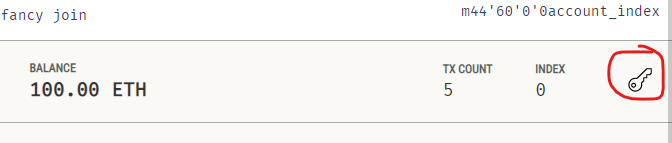 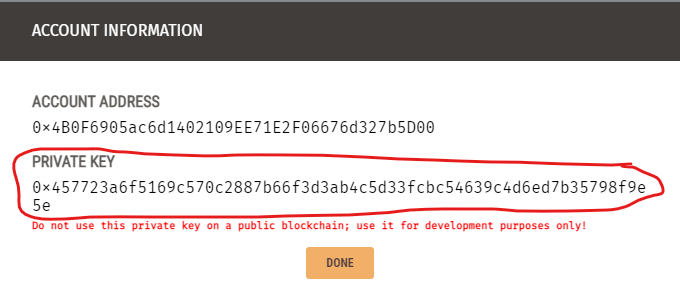 Adoption project: Add local accounts
Insert the copied key to the Private Key field in Metamask’s import account screen:
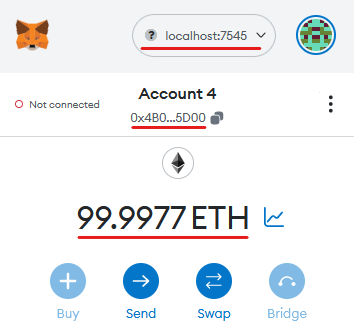 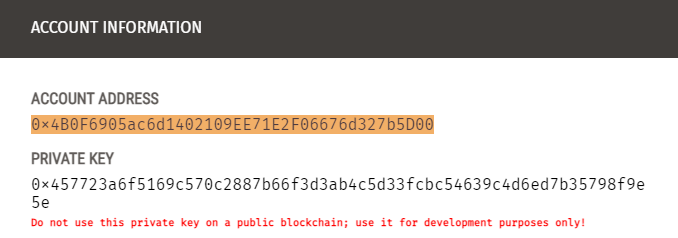 Adoption project: Initialize dev server
Open a command line, or use the VSCode terminal, inside the  project folder (at the same level where the file package.json is) and run:
$ npm run dev
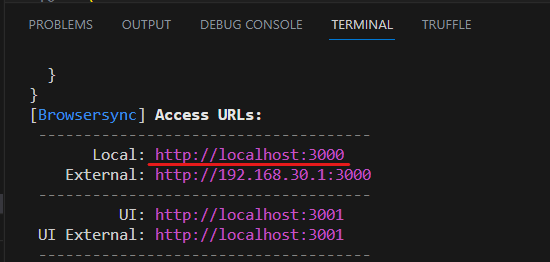 Adoption project: Development server
The previous command starts a light development server and deploys the contents of the adoption web page defined thus far.
Open a web browser and navigate to http://localhost:3000.
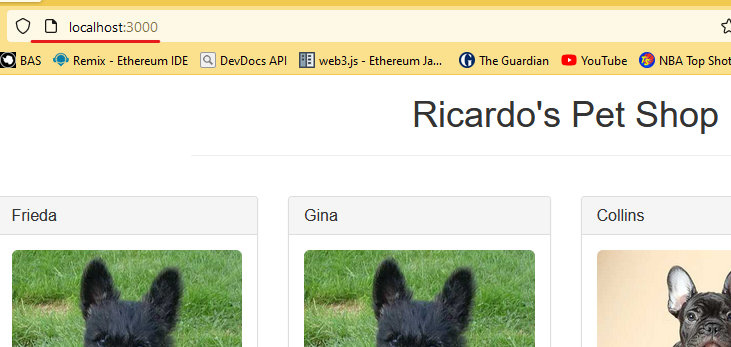 Adoption project: Interact with contract
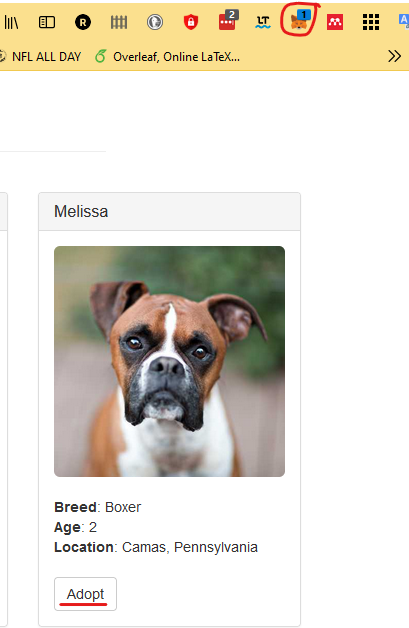 We are finally ready to adopt a pet using our fake Ether to pay the gas for the transaction (the pet itself is “free”).
Select one of the doggies from the page provided by the development server and click adopt.
This triggers a transaction in Metamask:
Adoption project: Interact with contract
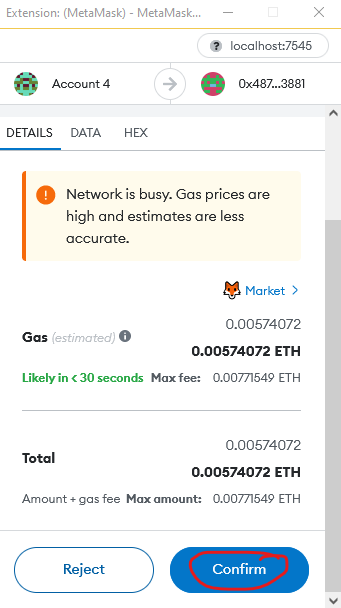 Open the Metamask interface if it didn’t open a pop up automatically.
Approve the transaction using the account imported from Ganache.
Adoption project: Verify result
A lot of things happened with this transaction:
The “Adopt” button is now unavailable and has “Success” in it instead under the adopted pet:
There’s a “contract call” transaction in Ganache and another in Metamask:
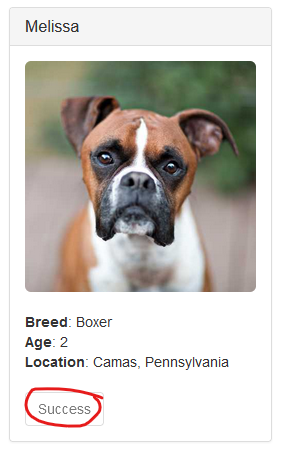 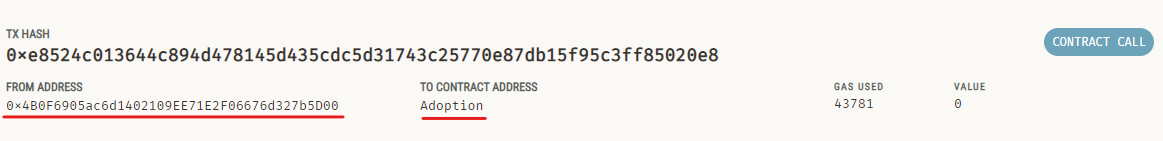 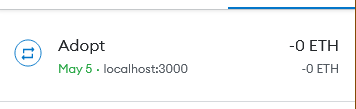